DIRECCIÓN QUIRÚRGICA
SUBDIRECCIÓN DE SERVICIOS QUIRÚRGICOS DE APOYO
DEPARTAMENTO DE INGENIERÍA BIOMÉDICA
Reporte de Posible Incidente Adverso con Equipo o Dispositivo Biomédico
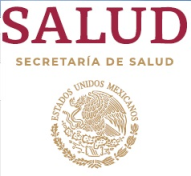 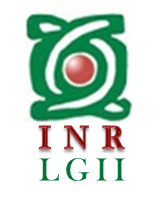 Fecha del reporte:
No. de Reporte:
REGISTRO DEL EQUIPO
Equipo:
No. de control :
Inventario:
Marca:
Modelo:
Serie:
Área:
Servicio:
Usuario:
IDENTIFICACIÓN DEL INCIDENTE
Identificado por:
Área:
Cargo:
DETALLE DEL INCIDENTE
Fecha del incidente:
Hora del incidente:
Descripción del 
incidente:
Posible 
Causa  del 
incidente:
Perdidas o lesiones generadas:
MEDIDAS A TOMAR
Medidas a tomar para evitar se repita el incidente:
Área, proveedor, departamento o persona encargada de tomar las medidas :
Fecha compromiso para realizar medidas:
Ordenes de servicio relacionadas:
EXTENSIÓN: 16160, 16162 Y 16164
DEPARTAMENTO DE INGENIERÍA BIOMÉDICA
AV. MEXICO-XOCHIMILCO No. 289 COL. ARENAL DE GUADALUPE
C.P. 14389, DELEGACIÓN TLALPAN, MÉXICO D.F.
F02-PR-SSQ-08   REV 02 DIC 20